Формы и приемы работы педагога-психолога с родителями учащихся (из опыта работы)                                                                    Минаева С. Г. педагог-психолог                                    МАОУ гимназия №18 г.Томска
СЕМЬЯ – ПЕРВИЧНАЯ СРЕДА ДЛЯ РЕБЁНКА
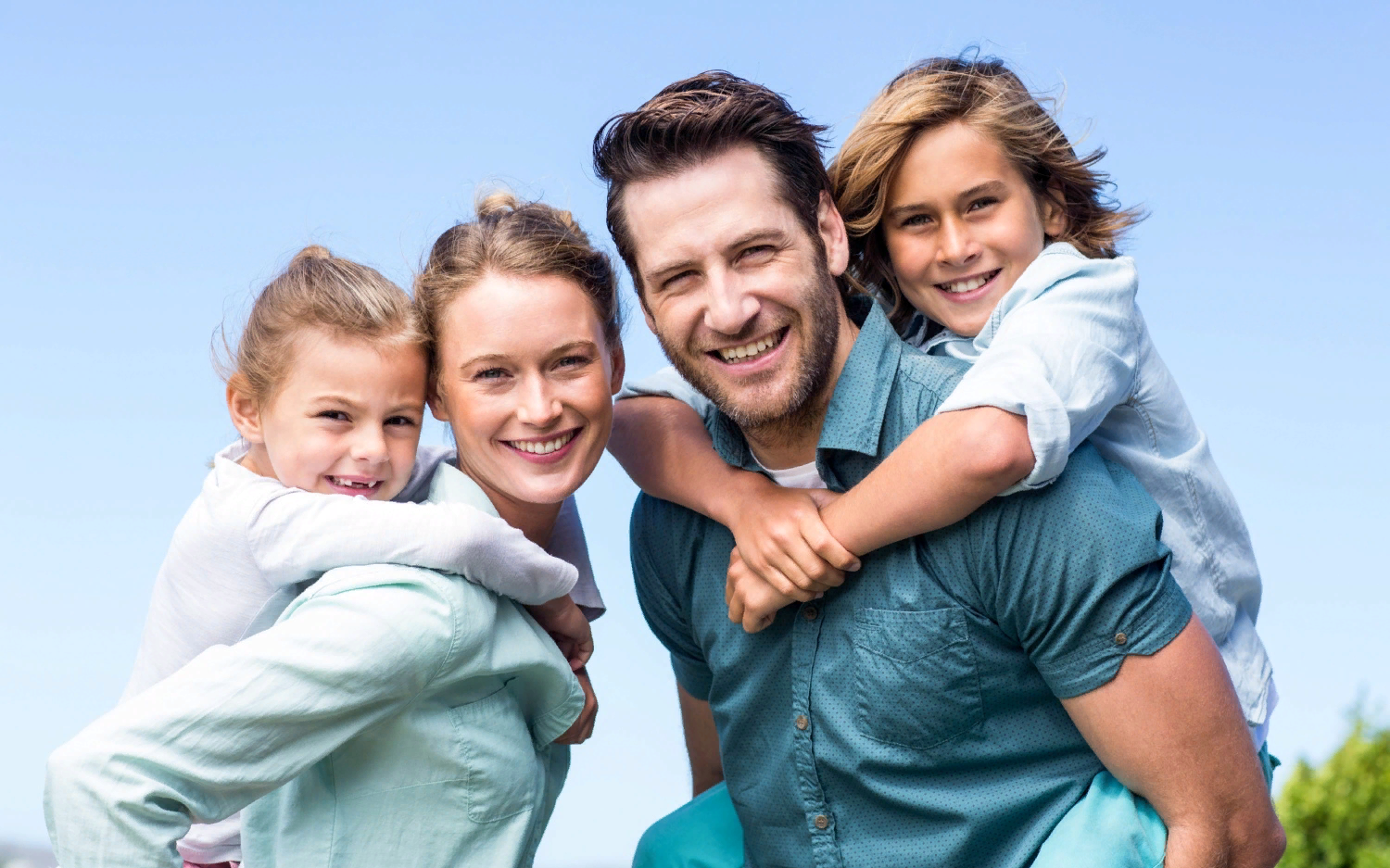 Трудно не согласиться, что
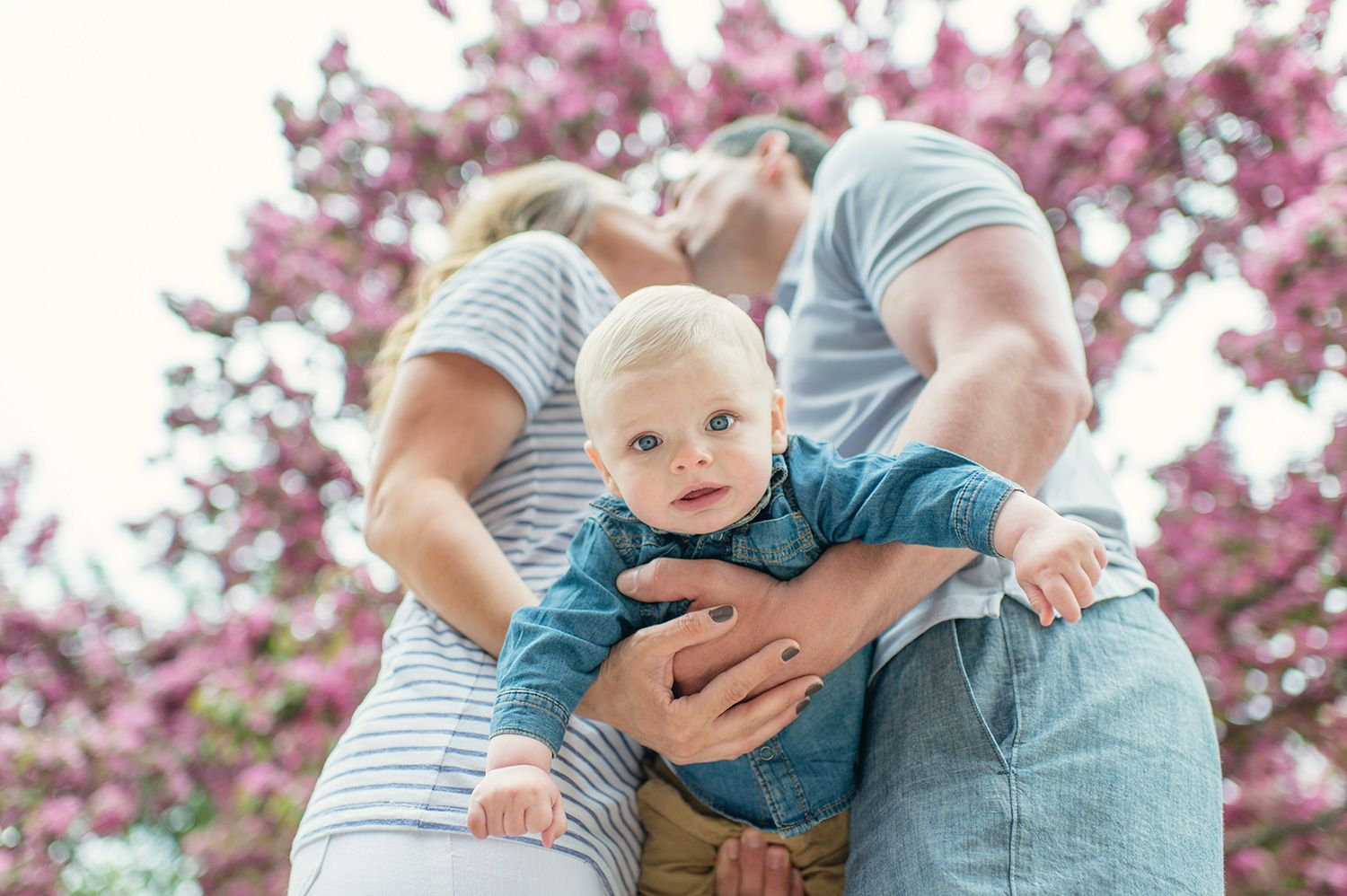 Ребёнок является зеркальным отражением ситуации в семье, отношений между родителями, хотят это признавать родители или нет.
Лууле Виилма
хорошо если помощь ребёнку связана с восстановлением родительского ресурса
поэтому
лучше если, для «вскрытия» ситуации мы применим диагностический инструмент. 
Опросник «АНАЛИЗСЕМЕЙНЫХ ВЗАИМООТНОШЕНИЙ» Э. Г. Эйдемиллера (Тест АСВ).
Это позволит:
Обладая знаниями особенностей детского сознания, мы можем 
сделать предположения и даже выводы о причинах его «неуспешности», но
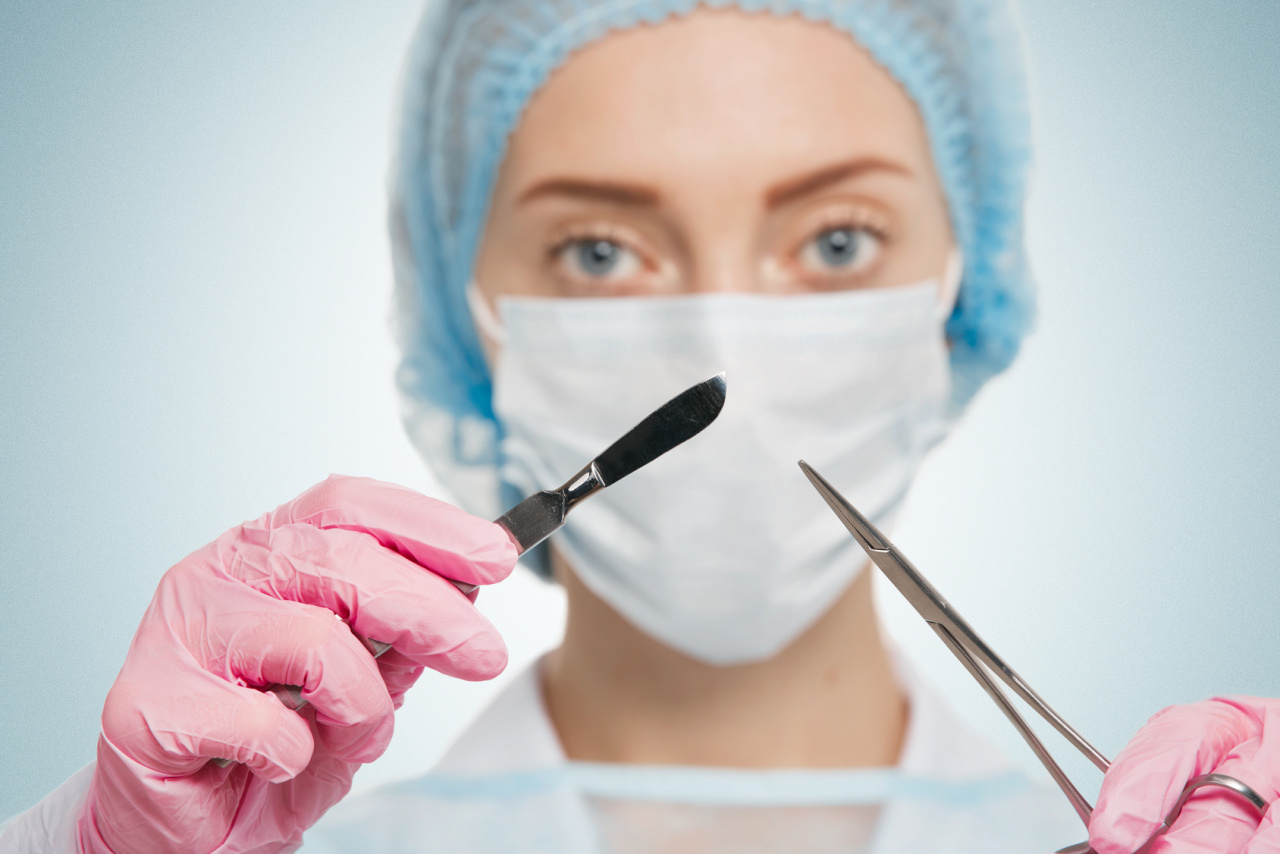 Точно поставить диагноз;
Опереться на авторитет;
Зафиксировать результат.
Есть два типа родителей:
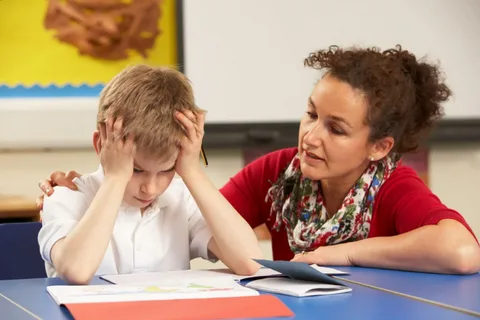 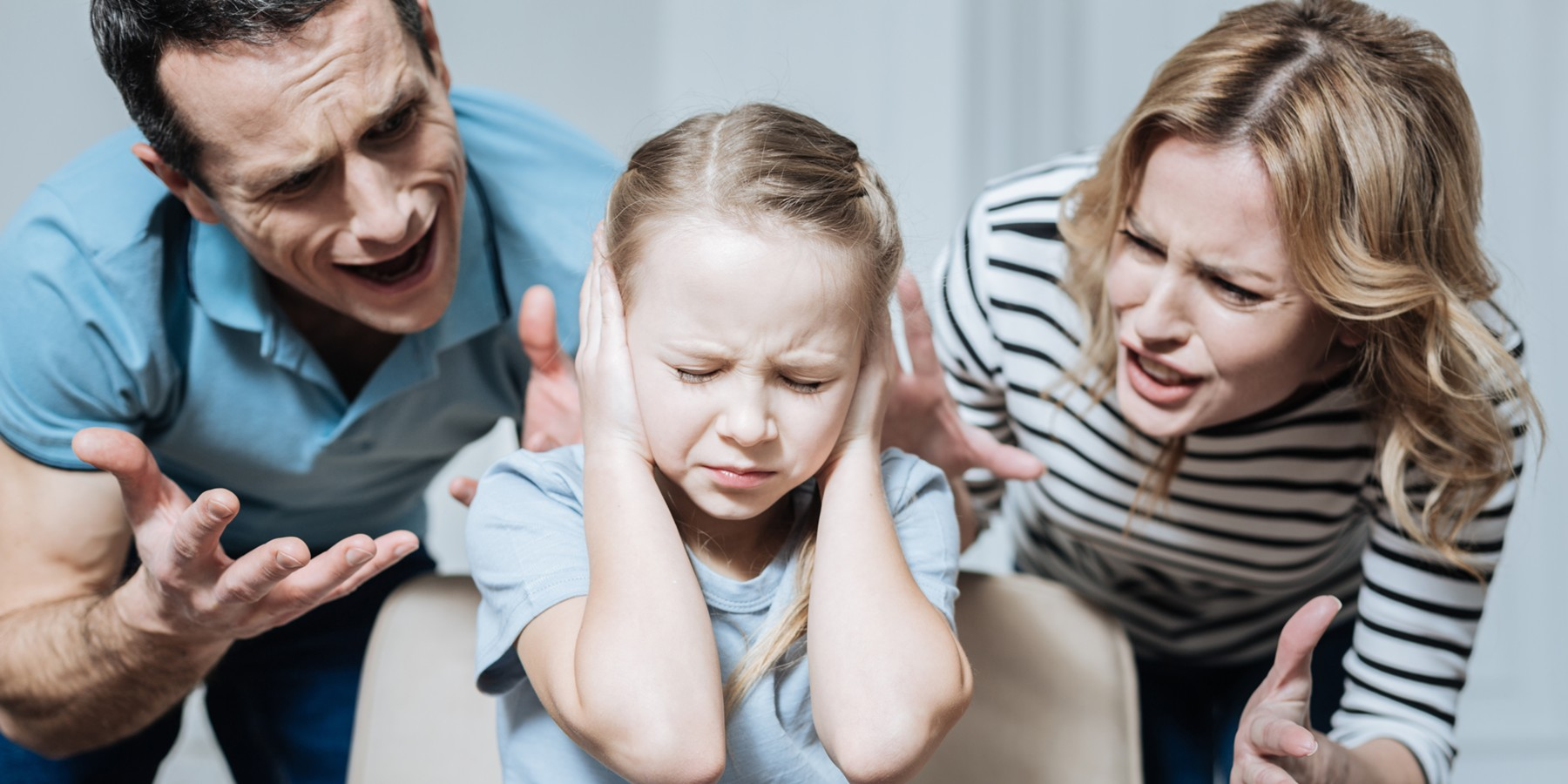 АСВ
тест
АСВ
тест
Те, которые приходят к нам 
сами
Те, которых вызываем 
мы
Цель визита к психологу:
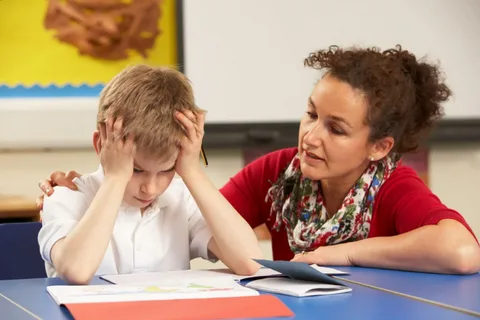 переложить ответственность
АСВ поможет вернуть ответственность
разобраться, чтобы самим исправить ситуацию
АСВ поможет разобраться, чтобы самим исправить ситуацию
Те, которые приходят к нам 
сами
АСВ 
отвечает на вопросы
Каков стиль  воспитания родителя?
Как он влияют на ребёнка?
Позволяет сделать выводы:
В детстве закладывается основа успешности
Родители закладывают основу формирования детской 
Я-концепции
АСВ-тест даёт понимание родителю, как он управляет поведением  ребёнка и подводит к выводу:
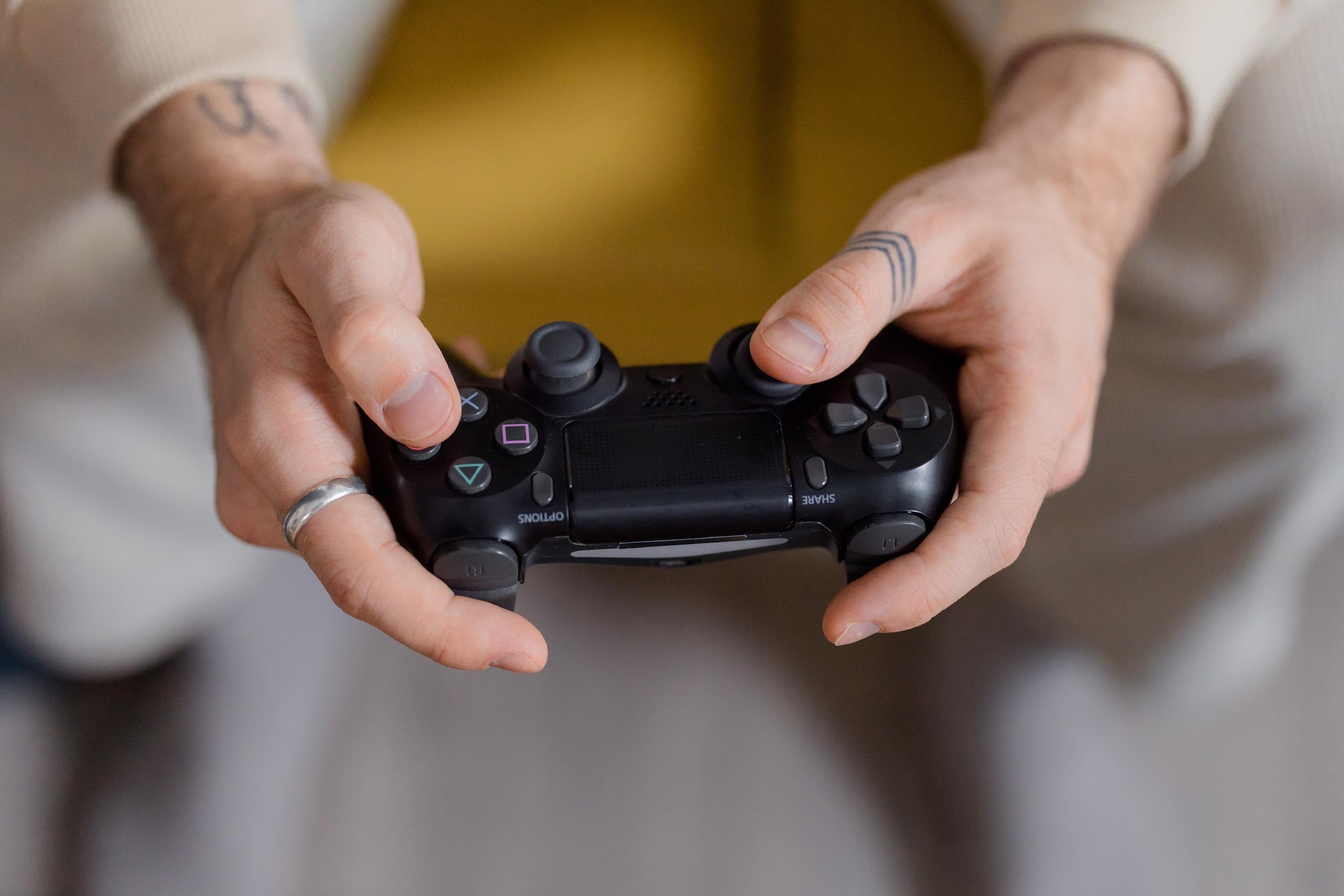 «Я могу заложить положительную основу  личности моего ребёнка»
БЕСЕДЫ С ПСИХОЛОГОМ
5 тем 
(опыт педагога психолога 18 гимназии Минаевой С.Г.):
Стили родительского поведения
Трудные дети?
Месть
Власть
Внимание
Разочарование
Язык родительской любви
(как его понимают дети)
Ресурсы моему внутреннему ребёнку
(профилактика эмоционального выгорания родителей)
Ценности – основа формирования личности
1. Стили родительского поведения
(теплота + контроль)
Опекающий
Индифферентный
+
потворствующий
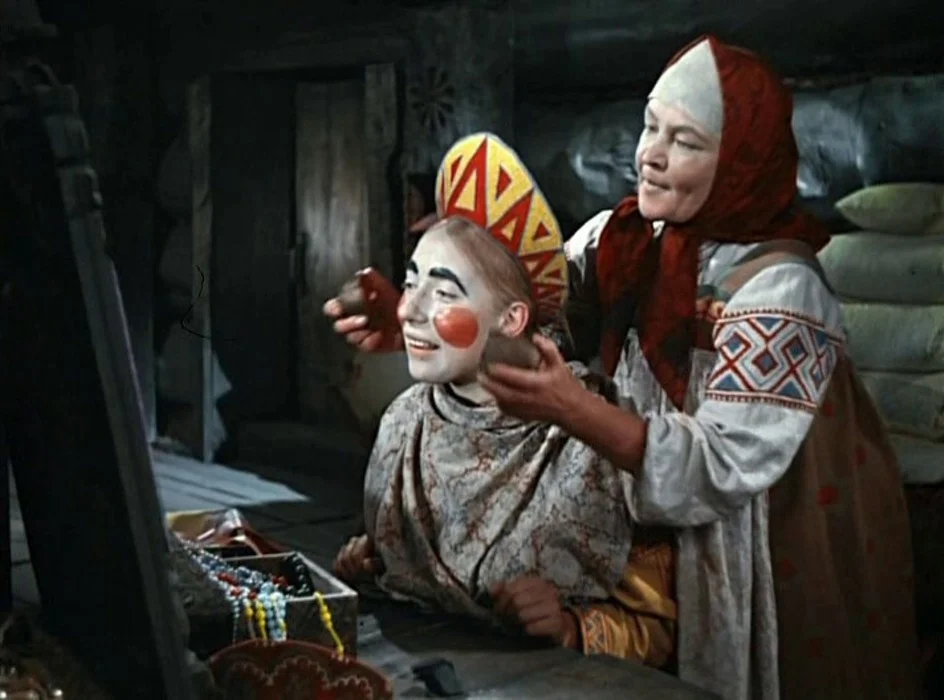 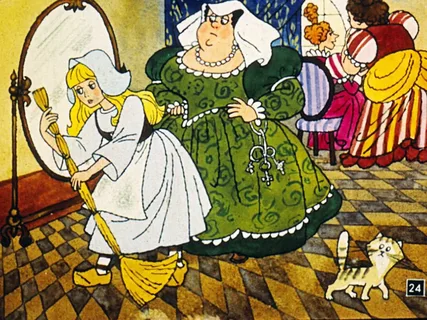 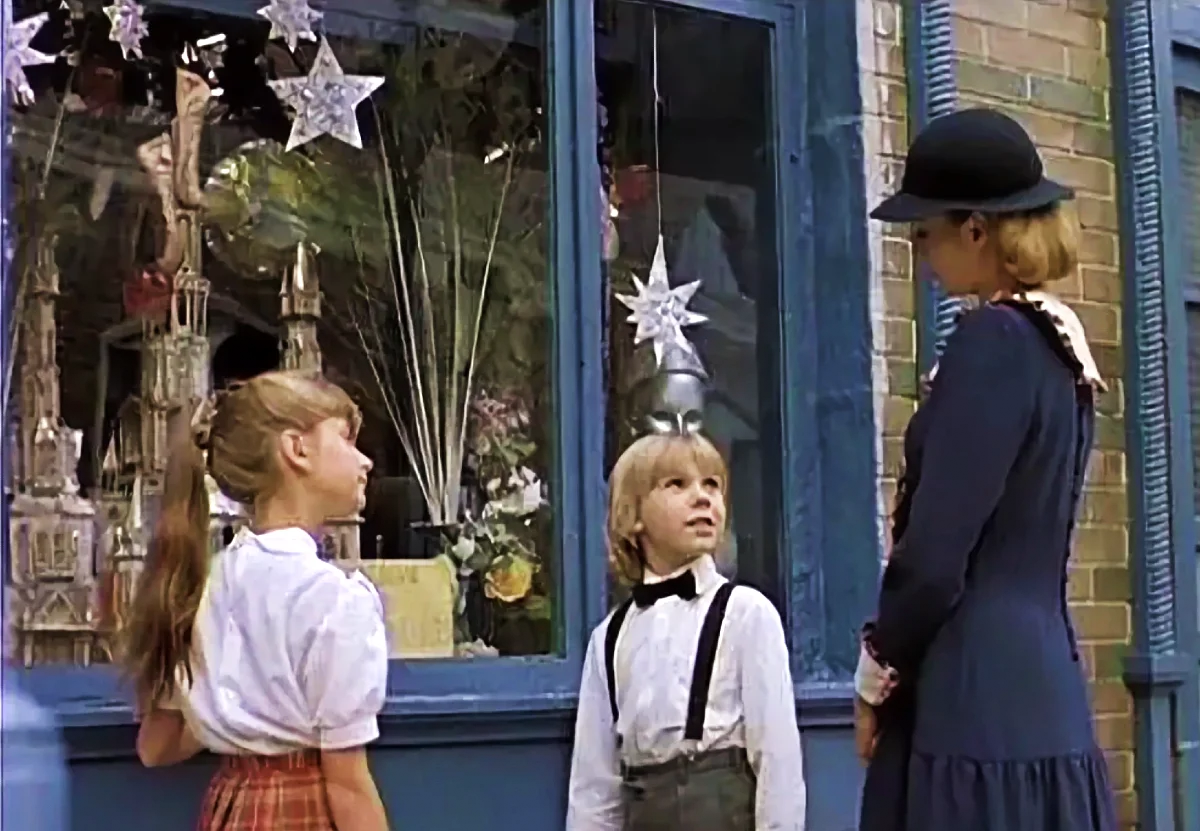 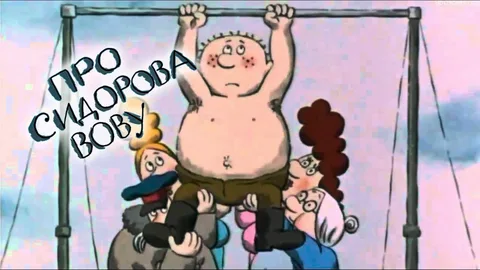 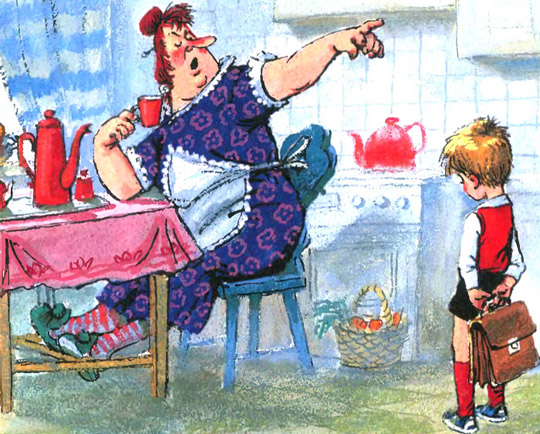 Авторитарный
Авторитетный
1. Стили родительского поведения
(теплота + контроль)
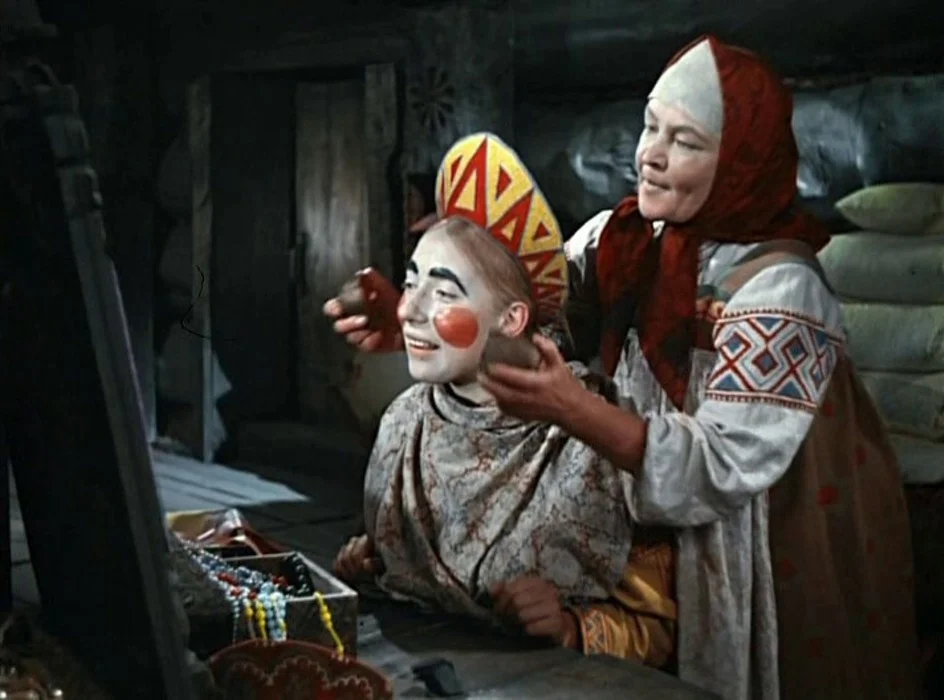 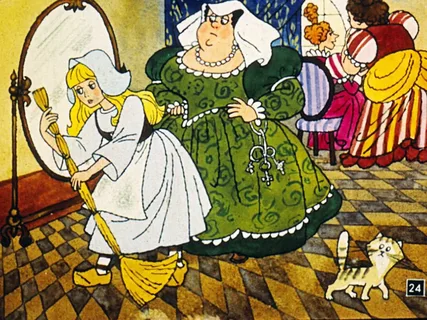 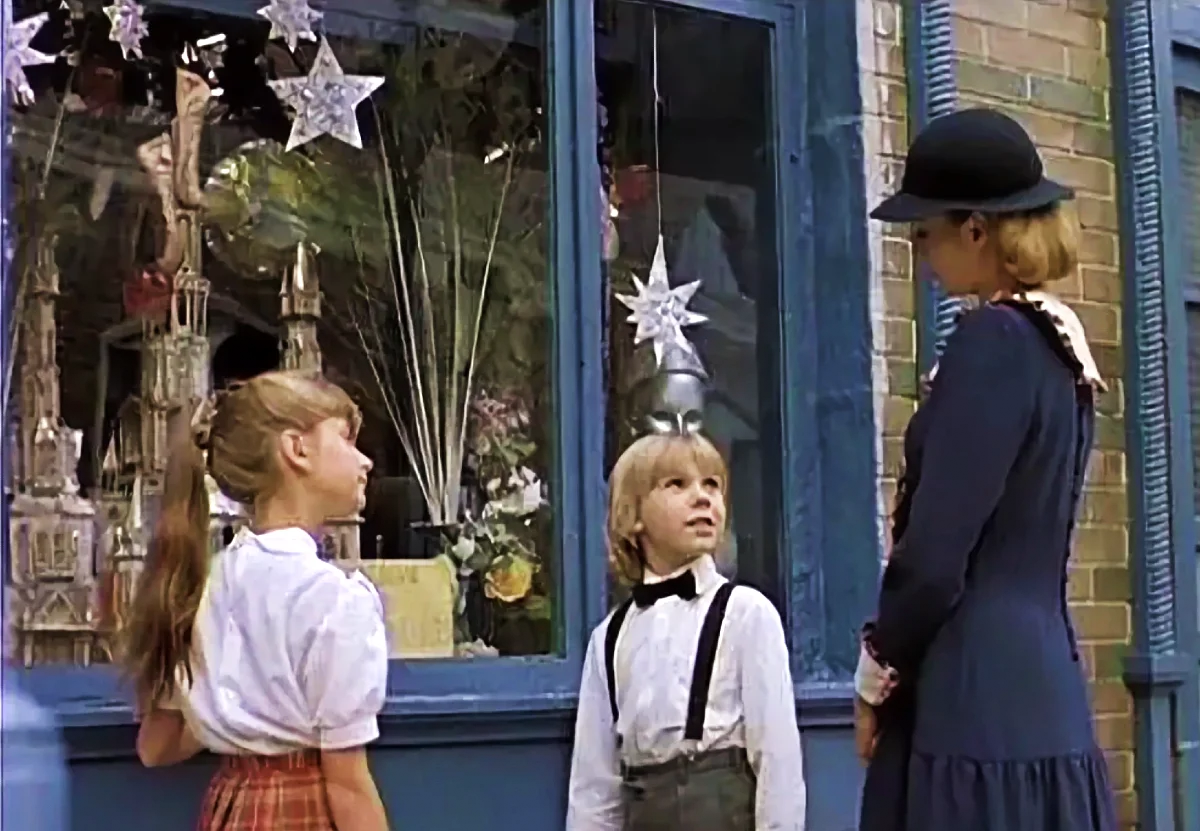 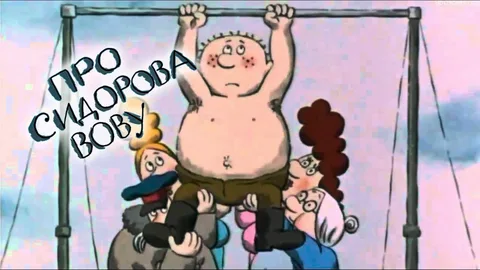 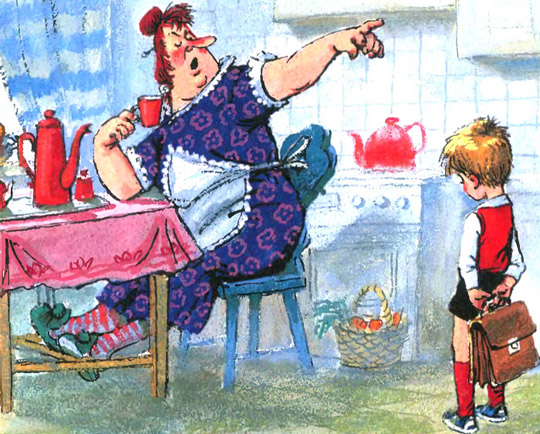 Упражнение: СВОЙСТВА ХАРАКТЕРА
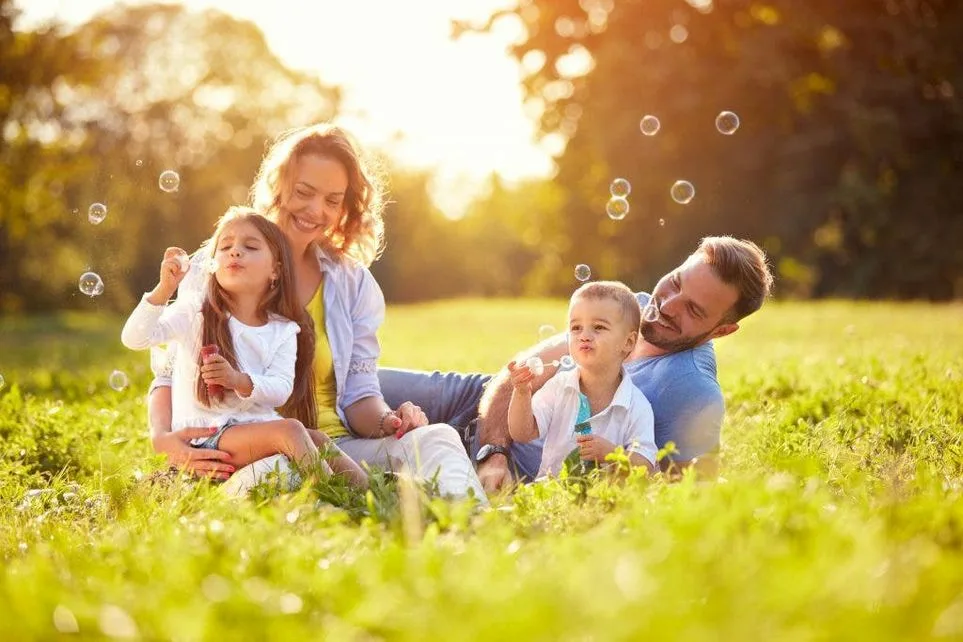 Прекрасные люди вырастают в тех семьях, где отец и мать по-настоящему любят друг друга и в то же время любят и уважают людей.
В.А. Сухомлинский
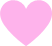 Успехов нам всем!